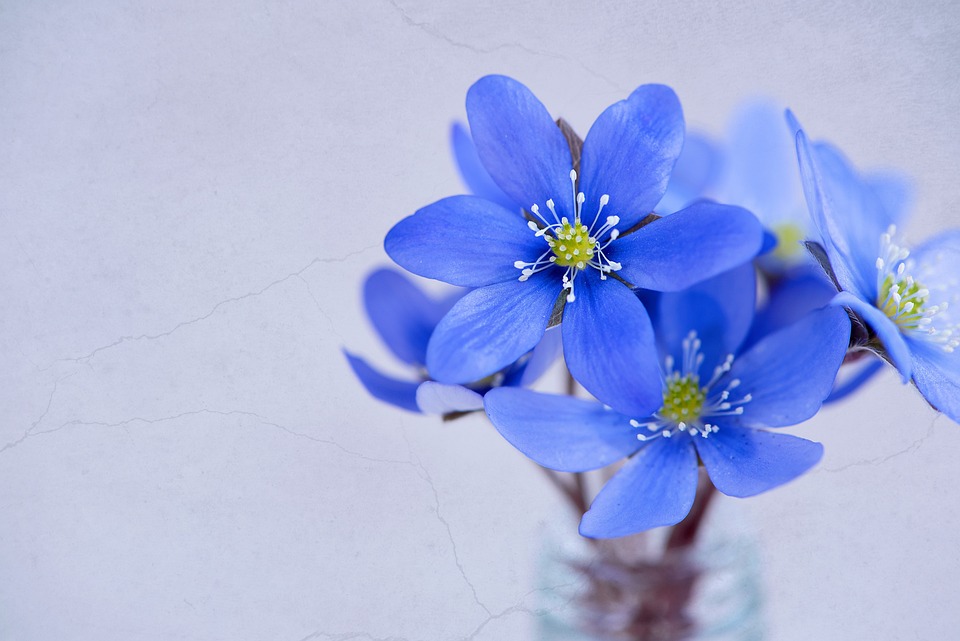 香氛發表會
芳療在血栓痔的應用與功效
高階芳療班_ 林禧蓁
大綱
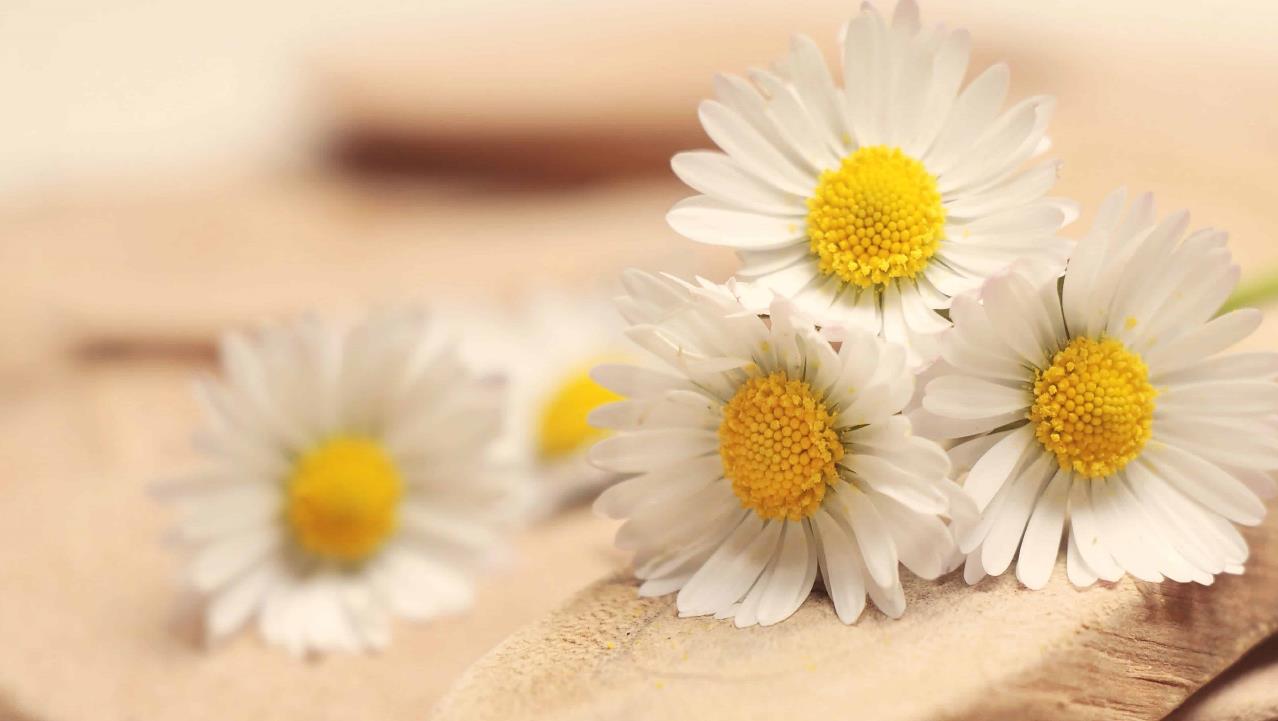 個案症狀及病因
療程目的
使用配方
芳療評價
個案回饋
個案症狀說明及治療目的
個案簡介
治療目的
39歲女性，體型高瘦，上班族，長期坐辦公桌，無運動習慣，平日外食的機會多，故平日蔬果膳食纖維攝取不足。
個案自述2/15晚上排便時，肛門口異常疼痛，且流血；用手觸碰肛門口，明顯感覺到有異狀物堵在肛門口，觸碰它會疼痛。隔一天立馬至診所處理痔瘡，診斷為血栓痔，當日進行割除痔瘡。
當日回家後因麻醉退後疼痛不已，坐立難安，尤其晚上睡覺更是睡不好。
因血栓痔的狀況，雖然已經手術割掉，但目前手術後第一天還是會疼痛，因此想藉由芳療
1.用精油舒緩疼痛
2.改善心理上的焦慮及睡眠
芳療配方：止痛、抗發炎、鎮靜舒緩為主要目的
芳療評值
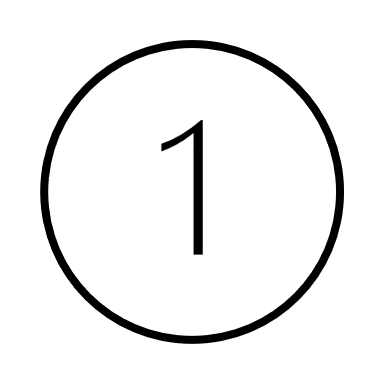 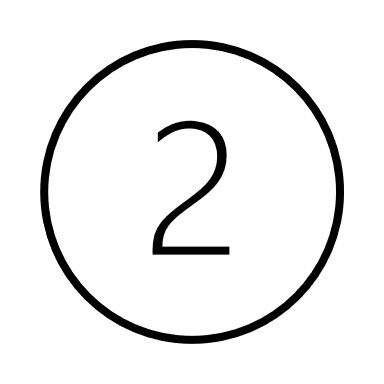 芳療評值
傷口疼痛指數
滿分5分為疼痛指數越大，
從一開始5分降低到3.5分
芳療評值
睡眠品質指數
滿分5分為品質最佳
從一開始2.5分提升到4分
高階芳療班_林禧蓁